ДЕТСКАЯ ГОРОДСКАЯ ПОЛИКЛИНИКА № 91 Департамента здравоохранения  города Москвы
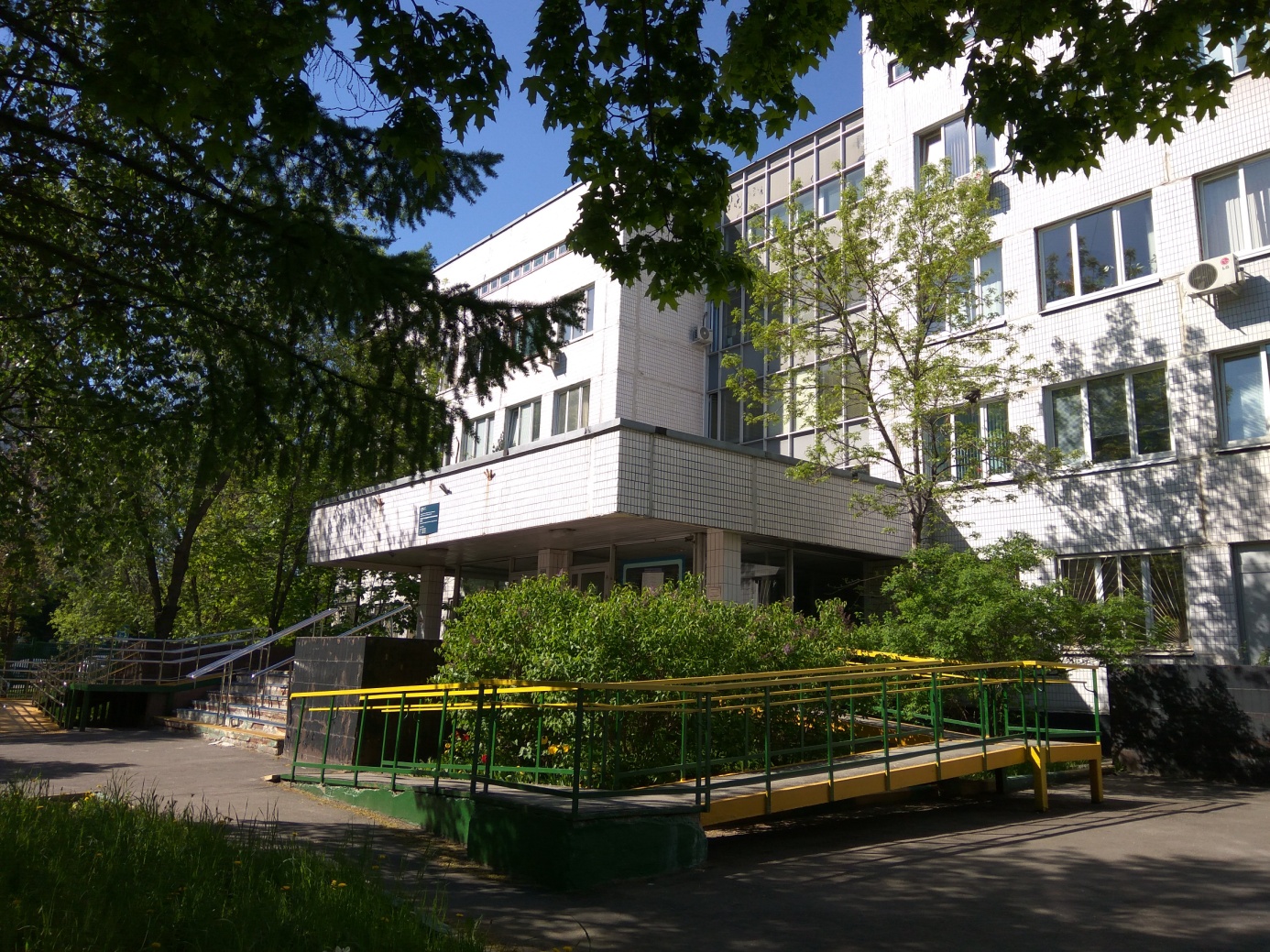 ГЛАВНЫЙ ВРАЧ   Рогова Е.С.
Плановая мощность амбулаторного центра составляет:	суммарная - 1456 посещений в смену 	фактическая – 1510 посещений в смену
Структурные подразделения:
Педиатрические отделения (4);
Отделение медицинской реабилитации; 
Отделения медицинской профилактики(4);
Консультативно-диагностическое отделение;
Оториноларингологическое отделение;
Отделение лучевой диагностики;
Офтальмологический кабинет (4);
Физиотерапевтический кабинет (3);
Клинико-диагностическая лаборатория;
ЦСО;
Кабинет врача акушер-гинеколога;
Кабинет врача детского уролога-андролога;
Кабинет детской хирургии (4);
Кабинет неврологии (5)
Кабинет врача травматолога-ортопеда (4);
Кабинет врача гастроэнтеролога:
Кабинет функциональной диагностики;
Прививочный кабинет;
Процедурный кабинет;
Кабинет «Здоровое детство»;
Комната здорового ребёнка;
Кабинет лечебной физкультуры;
Кабинет массажа;
Дневной стационар педиатрического профиля на 8 коек;
Отделение неотложной травматологии и ортопедии (травмпункт).
Отделение по оказанию платных медицинских услуг.
На территории амбулаторного центра  расположены базы клинических кафедр:
РНИМУ им. Н.И. Пирогова
ФГУ «Научно-клинического центра оториноларингологии» ФМБА России.
В ДГП 91 работают:
1 доктор наук, 
6 кандидатов наук, 
врачей    с высшей категорией - 28, 
с первой категорией – 4
со второй категорией- 2
Кадровая политика ГБУЗ ДГП 91 ДЗМ
Кадровая политика ДГП 91 (головное здание)
Количество оперативных вмешательств
Проведение профилактических осмотров ГБУЗ «ДГП № 91 ДЗМ» головное здание
Показатели здоровья населения, проживающего в районе Нагатино-Садовники Дети (до 14 лет включительно). Численность детей: 5 594
Показатели здоровья населения, проживающего в районе Нагатино-Садовники Дети (15-17 лет включительно). Численность детей: 832
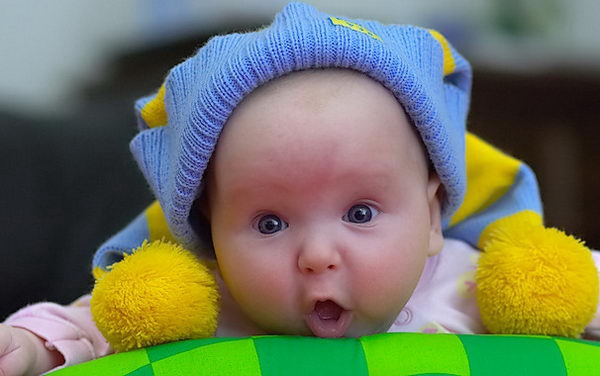 СПАСИБО ЗА ВНИМАНИЕ